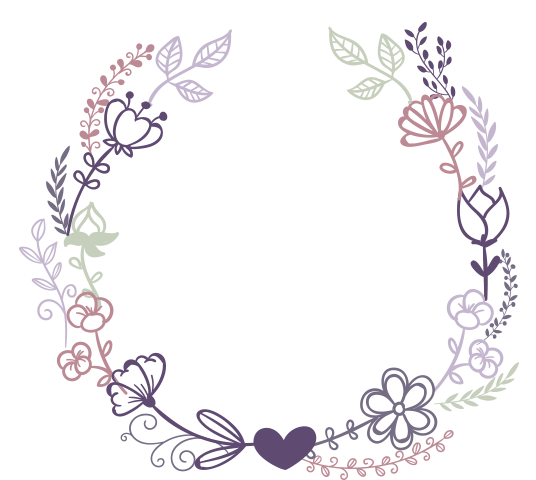 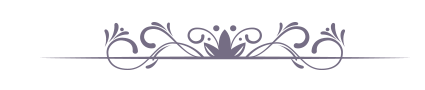 毕业答辩
PPT模板
复古森系花纹
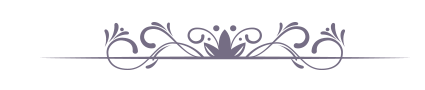 通用于/ 学习 / 报告 / 教育 / 课件
汇报人：夕觉原创
前言
引言也可点明本文的理论依据、实验基础和研究方法，简单阐述其研究内容；三言两语预示本研究的结果、意义和前景，但不必展开讨论。前言在内容上应包括:为什么要进行这项研究?立题的理论或实践依据是什么?拟创新点?理论与(或)实践意义是什么?首先要适当介绍历史背景和理论根据，前人或他人对本题的研究进展和取得的成果及在学术上是否存在不同的学术观点。
目录 | CONTENTS
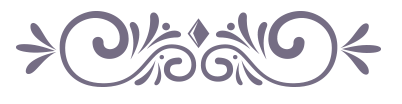 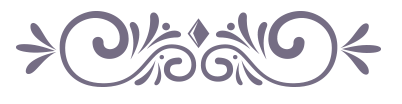 01
本研究的结果
意义和前景
02
03
展开讨论
04
学术观点
01
研究的结果
单击此处添加标题
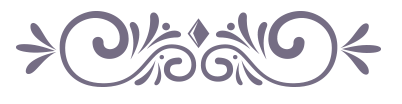 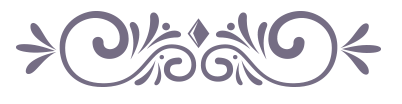 拟创新点?理论与(或)实践意义是什么?首先要适当介绍历史背景和理论根据
拟创新点?理论与(或)实践意义是什么?首先要适当介绍历史背景和理论根据
添加标题
添加标题
添加标题
添加标题
拟创新点?理论与(或)实践意义是什么?首先要适当介绍历史背景和理论根据
拟创新点?理论与(或)实践意义是什么?首先要适当介绍历史背景和理论根据
单击此处添加标题
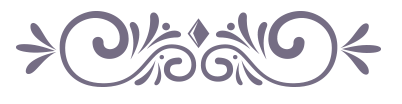 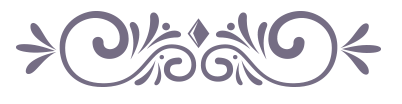 添加标题
添加标题
单击添加文本单击添加文本单击添加文本单击添加文本单击添加文本
单击添加文本单击添加文本单击添加文本单击添加文本单击添加文本
1
2
3
4
添加标题
添加标题
添加标题
添加标题
添加标题
添加标题
单击添加文本单击添加文本单击添加文本单击添加文本单击添加文本
单击添加文本单击添加文本单击添加文本单击添加文本单击添加文本
单击此处添加标题
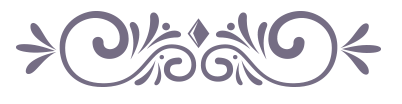 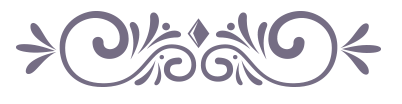 添加标题
添加标题
添加标题
添加标题
引言也可点明本文的理论依据、实验基础和研究方法，简单阐述其研究内容；三言两语预示本研究的结果、意义和前景，但不必展开讨论。前言在内容上应包括:为什么要进行这项研究?立题的理论或实践依据是什么?拟创新点?理论与(或)实践意义是什么?首先要适当介绍历史背景和理论根据，前人或他人对本题的研究进展和取得的成果及在学术上是否存在不同的学术观点。
单击此处添加标题
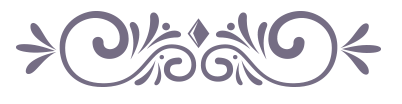 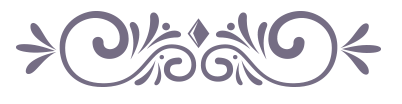 添加标题文字
添加标题文字
添加标题文字
添加标题文字
前人或他人对本题的研究进展和取得的成果及在学术
前人或他人对本题的研究进展和取得的成果及在学术
前人或他人对本题的研究进展和取得的成果及在学术
前人或他人对本题的研究进展和取得的成果及在学术
单击此处添加标题
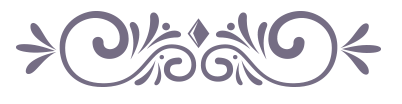 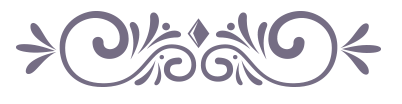 添加标题
添加标题
添加标题
添加标题
02
意义和前景
单击此处添加标题
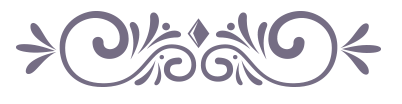 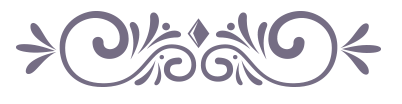 立题的理论或实践依据是什么?拟创新点?理论与(或)实践意义是什么?首先要适当介绍历史背景和理论根据，前人或他人对本题的研究进展和取得的成果及在学术上是否存在不同的学术观点。
立题的理论或实践依据是什么?拟创新点?理论与(或)实践意义是什么?首先要适当介绍历史背景和理论根据，前人或他人对本题的研究进展和取得的成果及在学术上是否存在不同的学术观点。
标题文字
标题文字
标题文字
单击此处添加标题
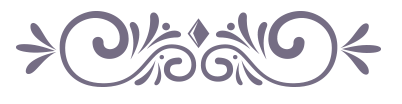 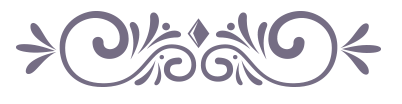 80%
30%
56%
拟创新点?理论与(或)实践意义是什么?首先要适当介绍历史背景和理论根据
拟创新点?理论与(或)实践意义是什么?首先要适当介绍历史背景和理论根据
拟创新点?理论与(或)实践意义是什么?首先要适当介绍历史背景和理论根据
立题的理论或实践依据是什么?拟创新点?理论与(或)实践意义是什么?首先要适当介绍历史背景和理论根据，前人或他人对本题的研究进展和取得的成果及在学术上是否存在不同的学术观点。
单击此处添加标题
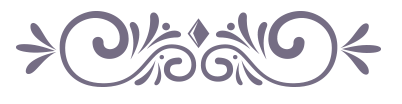 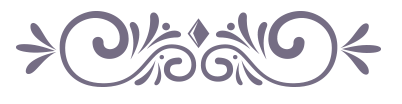 添加文字标题
添加文字标题
添加文字标题
添加文字标题
拟创新点?理论与(或)实践意义是什么?首先要适当介绍历史背景和理论根据
拟创新点?理论与(或)实践意义是什么?首先要适当介绍历史背景和理论根据
拟创新点?理论与(或)实践意义是什么?首先要适当介绍历史背景和理论根据
拟创新点?理论与(或)实践意义是什么?首先要适当介绍历史背景和理论根据
单击此处添加标题
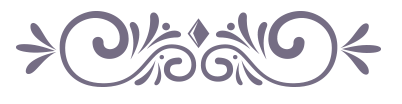 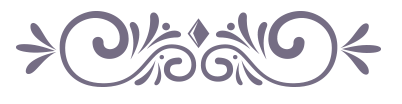 添加文字标题
添加文字标题
添加文字标题
添加文字标题
添加文字标题
添加文字标题
添加文字标题
添加文字标题
拟创新点?理论与(或)实践意义是什么?首先要适当介绍历史背景和理论根据
拟创新点?理论与(或)实践意义是什么?首先要适当介绍历史背景和理论根据
拟创新点?理论与(或)实践意义是什么?首先要适当介绍历史背景和理论根据
拟创新点?理论与(或)实践意义是什么?首先要适当介绍历史背景和理论根据
单击此处添加标题
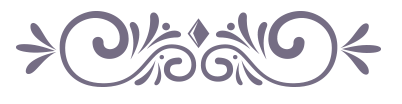 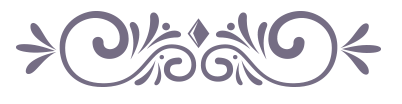 拟创新点?理论与(或)实践意义是什么?首先要适当介绍历史背景和理论根据
拟创新点?理论与(或)实践意义是什么?首先要适当介绍历史背景和理论根据
拟创新点?理论与(或)实践意义是什么?首先要适当介绍历史背景和理论根据
拟创新点?理论与(或)实践意义是什么?首先要适当介绍历史背景和理论根据
拟创新点?理论与(或)实践意义是什么?首先要适当介绍历史背景和理论根据
03
展开讨论
单击此处添加标题
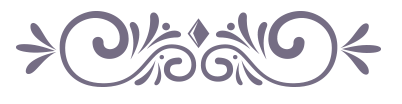 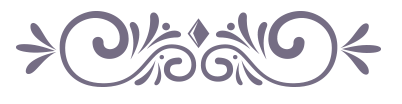 引言也可点明本文的理论依据、实验基础和研究方法，简单阐述其研究内容；三言两语预示本研究的结果、意义和前景，但不必展开讨论。前言在内容上应包括:为什么要进行这项研究?立题的理论或实践依据是什么?拟创新点?理论与(或)实践意义是什么?首先要适当介绍历史背景和理论根据，前人或他人对本题的研究进展和取得的成果及在学术上是否存在不同的学术观点。
单击此处添加标题
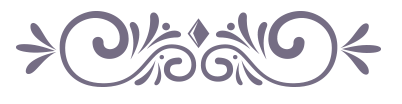 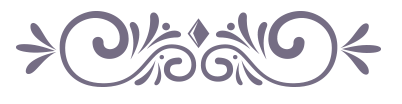 引言也可点明本文的理论依据、实验基础和研究方法，简单阐述其研究内容；三言两语预示本研究的结果、意义和前景，但不必展开讨论。前言在内容上应包括:为什么要进行这项研究?立题的理论或实践依据是什么?拟创新点?
引言也可点明本文的理论依据、实验基础和研究方法，简单阐述其研究内容；三言两语预示本研究的结果、意义和前景，但不必展开讨论。前言在内容上应包括:为什么要进行这项研究?立题的理论或实践依据是什么?拟创新点?
单击此处添加标题
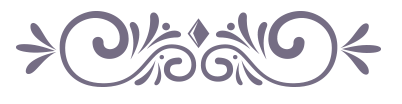 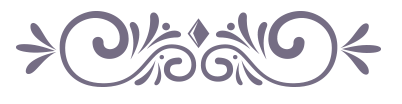 添加标题
在此录入上述图表的综合描述说明，在此录入上述图表的综合描述说明，
添加标题
添加标题
添加标题
添加标题
拟创新点?理论与(或)实践意义是什么?首先要适当介绍历史背景和理论根据
拟创新点?理论与(或)实践意义是什么?首先要适当介绍历史背景和理论根据
拟创新点?理论与(或)实践意义是什么?首先要适当介绍历史背景和理论根据
拟创新点?理论与(或)实践意义是什么?首先要适当介绍历史背景和理论根据
单击此处添加标题
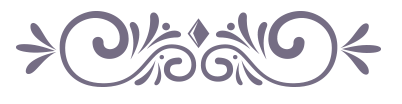 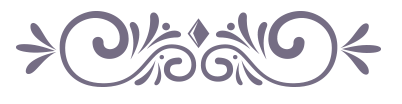 点击输入简要文字内容，文字内容需概括精炼，不用多余的文字修饰,点击输入简要文字内容，文字内容需概括精炼， ……
点击输入简要文字内容，文字内容需概括精炼，不用多余的文字修饰,点击输入简要文字内容，文字内容需概括精炼， ……
点击输入简要文字内容，文字内容需概括精炼，不用多余的文字修饰,点击输入简要文字内容，文字内容需概括精炼， ……
04
学术观点
单击此处添加标题
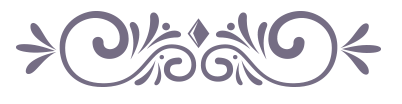 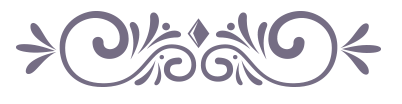 单击此处添加文字
单击此处添加文字
添加文字
引言也可点明本文的理论依据、实验基础和研究方法，简单阐述其研究内容；三言两语预示本研究的结果、意义和前景，但不必展开讨论。前言在内容上应包括:为什么要进行这项研究?立题的理论或实践依据是什么?拟创新点?
引言也可点明本文的理论依据、实验基础和研究方法，简单阐述其研究内容；三言两语预示本研究的结果、意义和前景，但不必展开讨论。前言在内容上应包括:为什么要进行这项研究?立题的理论或实践依据是什么?拟创新点?
单击此处添加标题
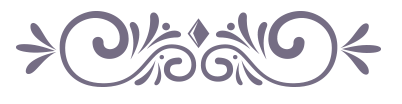 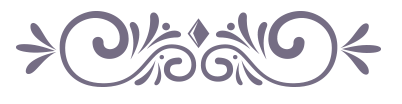 拟创新点?理论与(或)实践意义是什么?首先要适当介绍历史背景和理论根据
拟创新点?理论与(或)实践意义是什么?首先要适当介绍历史背景和理论根据
拟创新点?理论与(或)实践意义是什么?首先要适当介绍历史背景和理论根据
拟创新点?理论与(或)实践意义是什么?首先要适当介绍历史背景和理论根据
拟创新点?理论与(或)实践意义是什么?首先要适当介绍历史背景和理论根据
单击此处添加标题
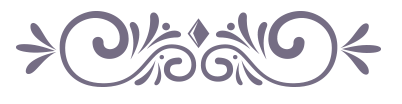 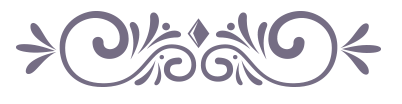 拟创新点?理论与(或)实践意义是什么?首先要适当介绍历史背景和理论根据
拟创新点?理论与(或)实践意义是什么?首先要适当介绍历史背景和理论根据
拟创新点?理论与(或)实践意义是什么?首先要适当介绍历史背景和理论根据
添加文字标题
添加文字标题
添加文字标题
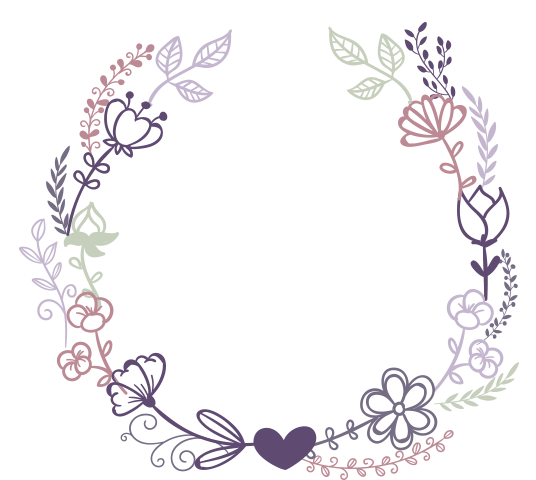 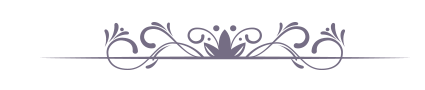 谢谢观赏
PPT模板
复古森系花纹
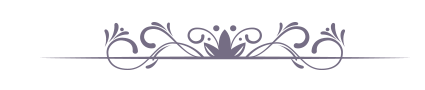 通用于/ 学习 / 报告 / 教育 / 课件
汇报人：某某某